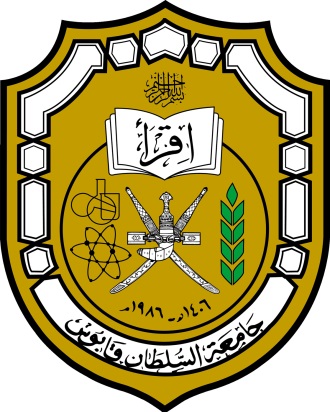 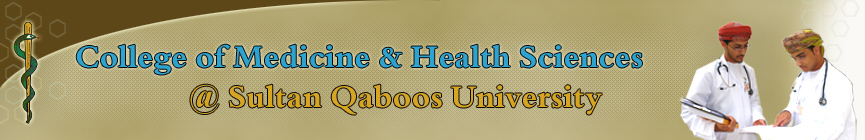 Mesenchymal Stem Cells to Repair Vascular Damage after Chemotherapy: Past, Present and Future
Cell Therapy 2014
Las Vegas, NV, USA
Sulaiman Al-Hashmi, PhD
Sultan Qaboos University
Oman
What are MSCs?
Stem cell capacity
Stromal property
Non-hematopoietic cells
Multipotent cells
0.001 - 0.01% of nucleated cells in BM
Adhere to culture plate
Express variable range of cell markers
Totipotent
Pluripotent
Multipotent
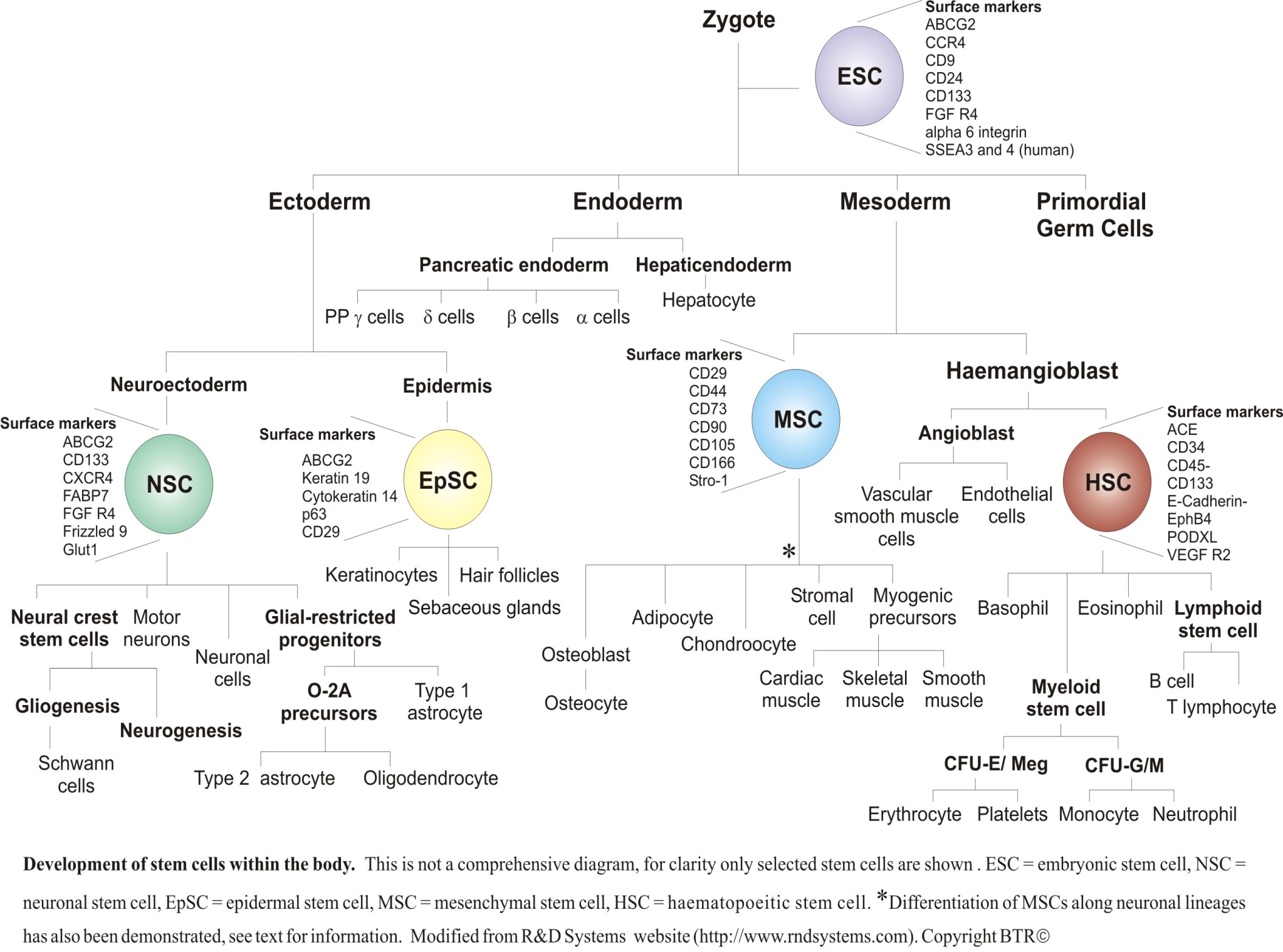 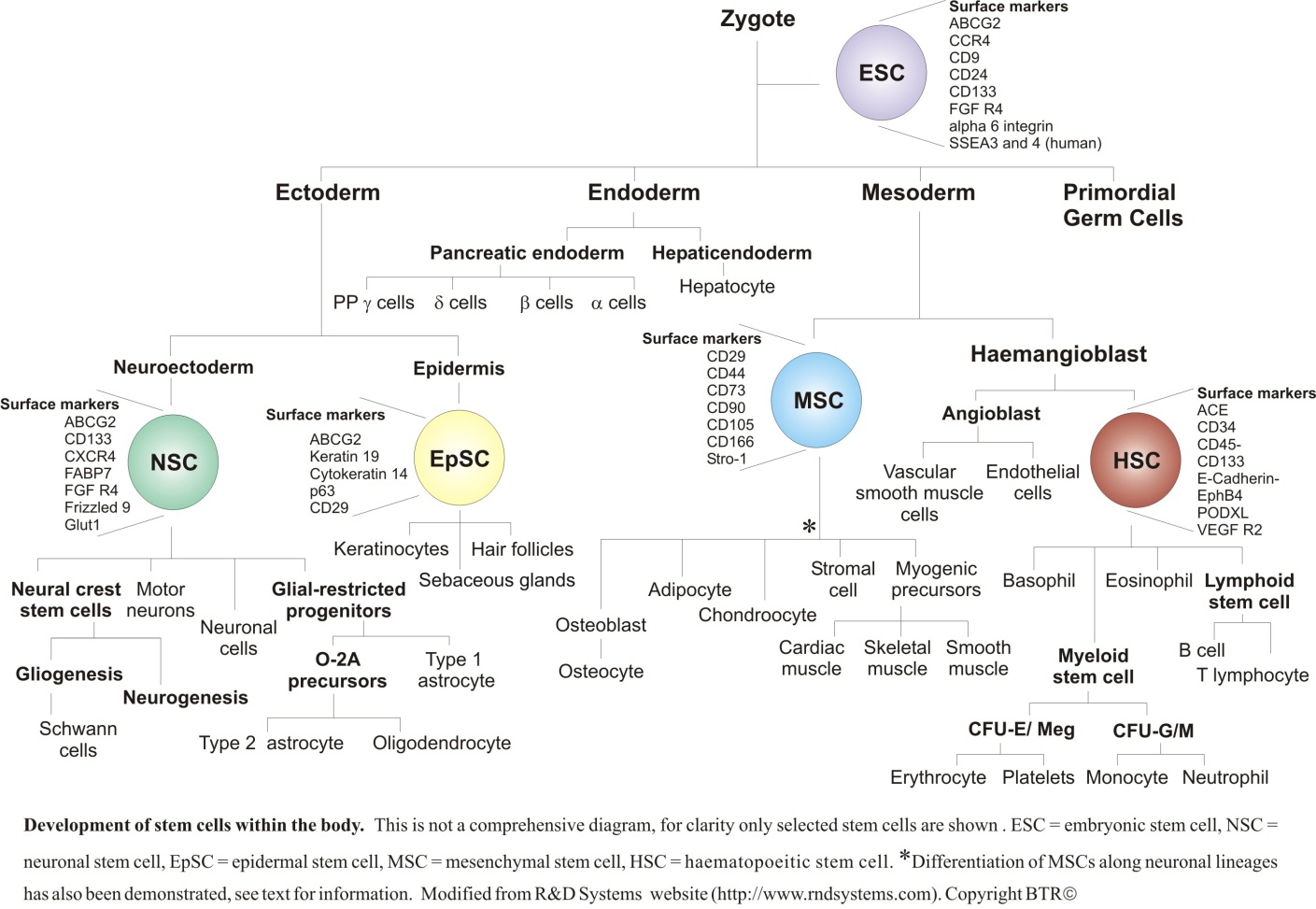 http://www.york.ac.uk/res/bonefromblood/background/osteogenesis.html
MSCs
Adipocytes (Fat)
Self renewal
Neurocytes
Chondrocytes (Cartilage)
Muscle cells
Osteoblast (Bone)
MSC Sources
Peripheral blood
Cord blood
Bone marrow
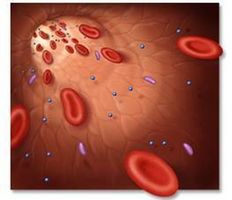 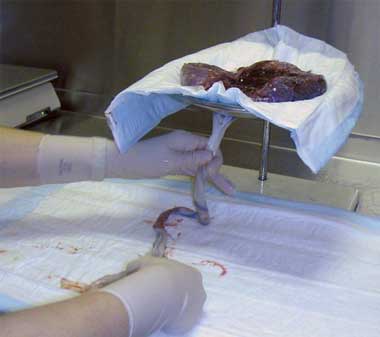 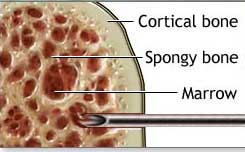 Placenta and fetal membrane
Adipose tissue
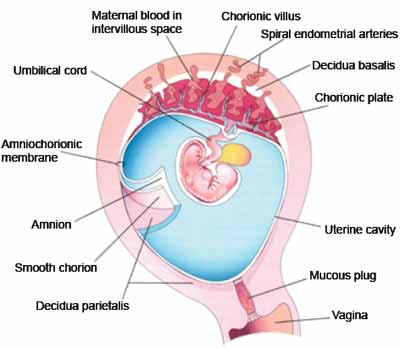 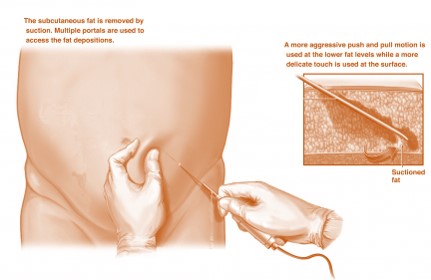 Hass et al 2011; Orbay et al 2012
Common MSC Markers
Dominici et al 2006
MSC Clinical Applications
Hematopoietic Stem Cell Transplantation
Enhance engraftment
Reduce graft versus host disease
Solid Organ Transplantation
Improved graft function
Reduced rejection
Repair Vascular Damage
Chemotherapy 
Radiotherapy
Others
Chemotherapy and Vascular Toxicity
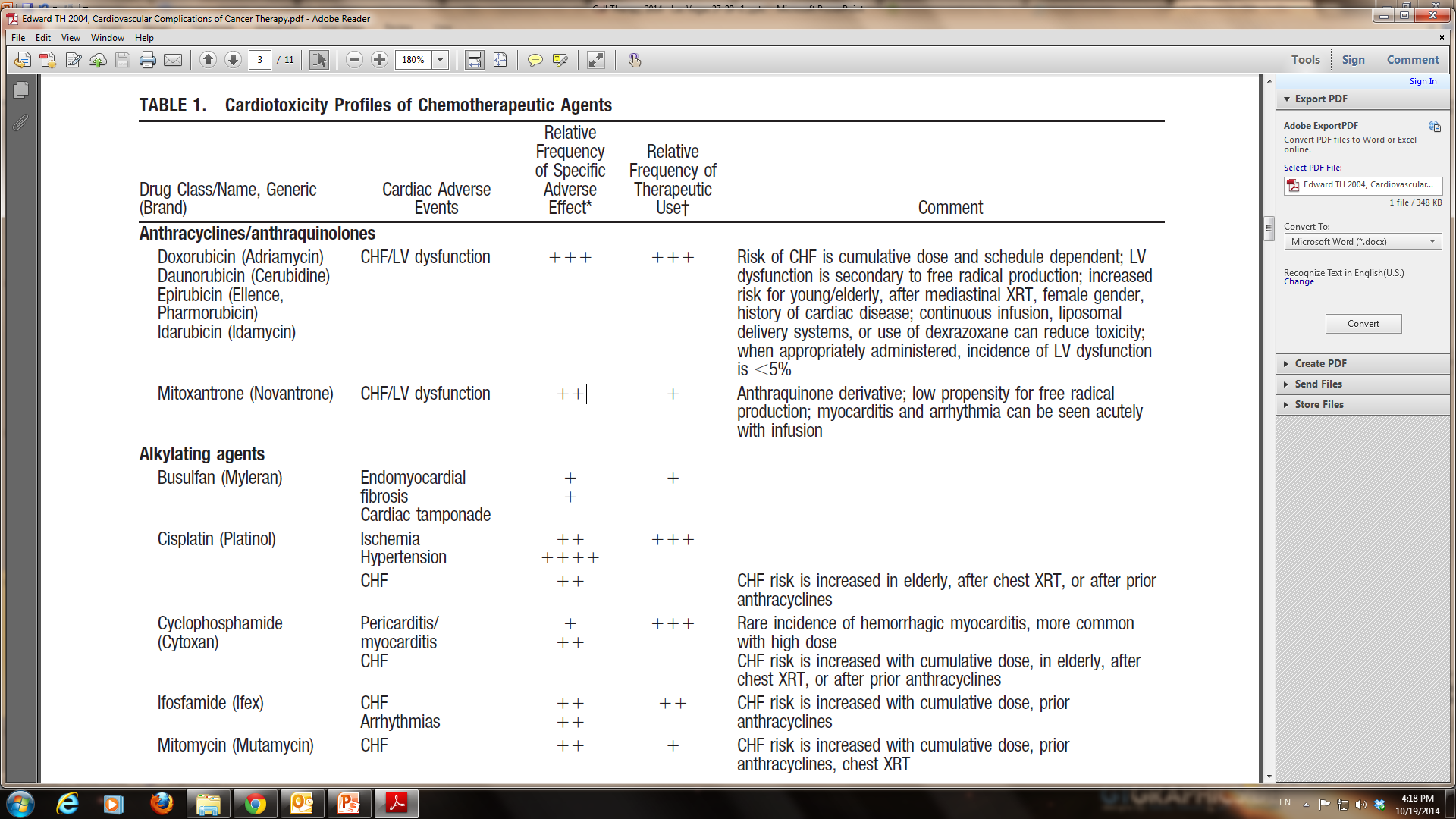 Edward et al 2004
Bu-Cy and Vascular Toxicity
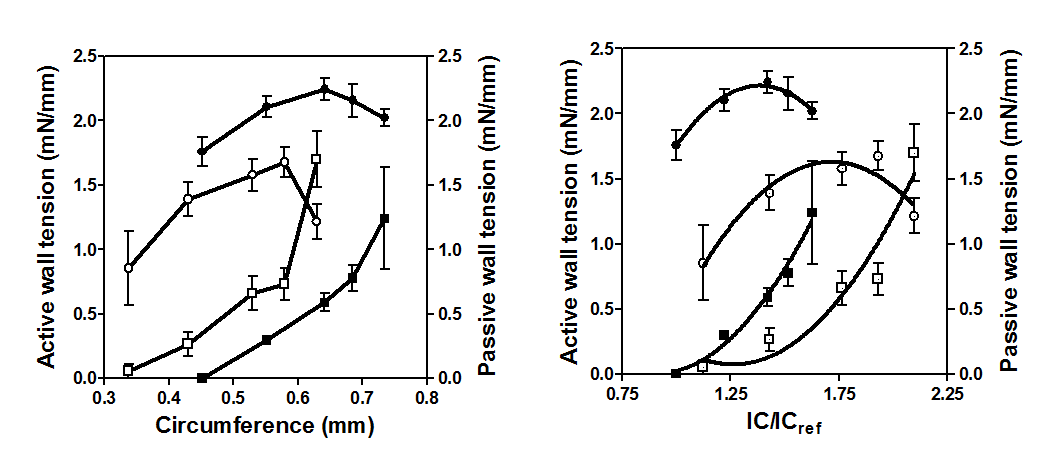 Al-Hashmi et al, 2012
Bu-Cy and Vascular Toxicity
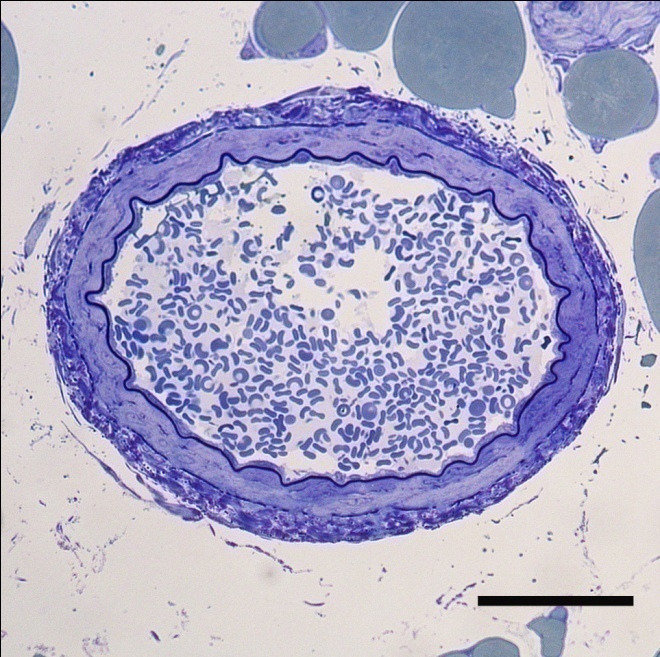 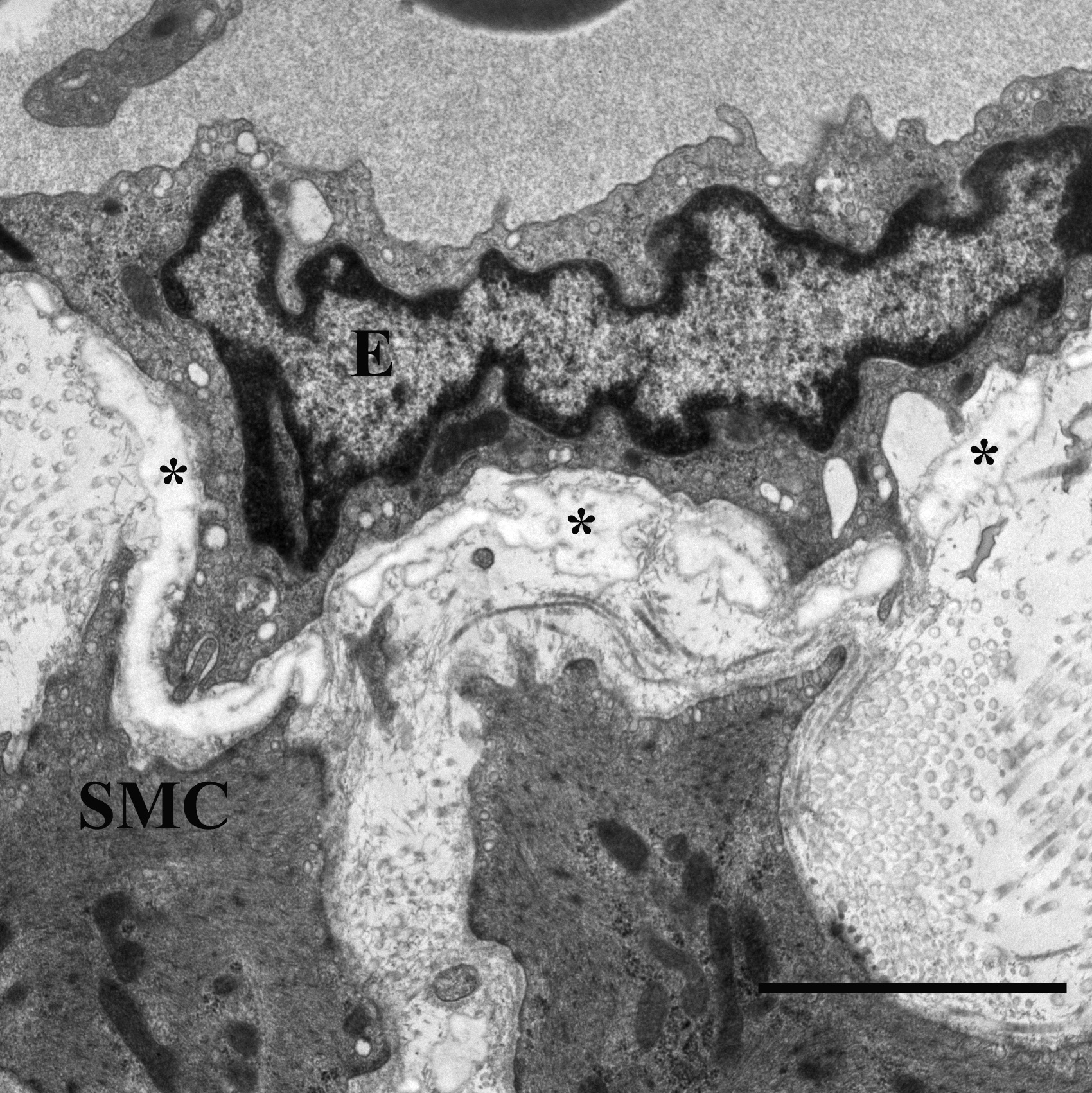 Control 
Unbroken endothelial cell-cell contact
uniform endothelial surface
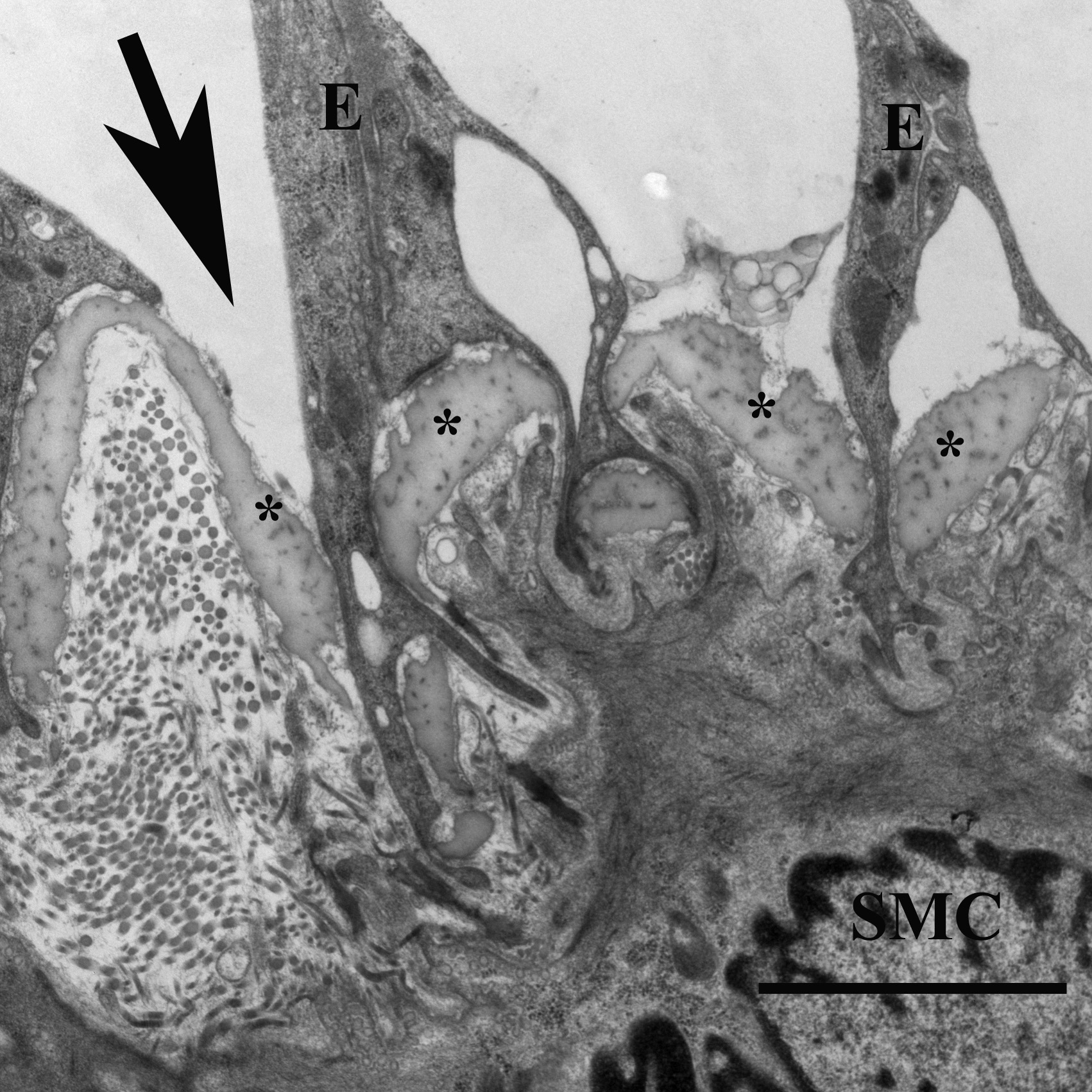 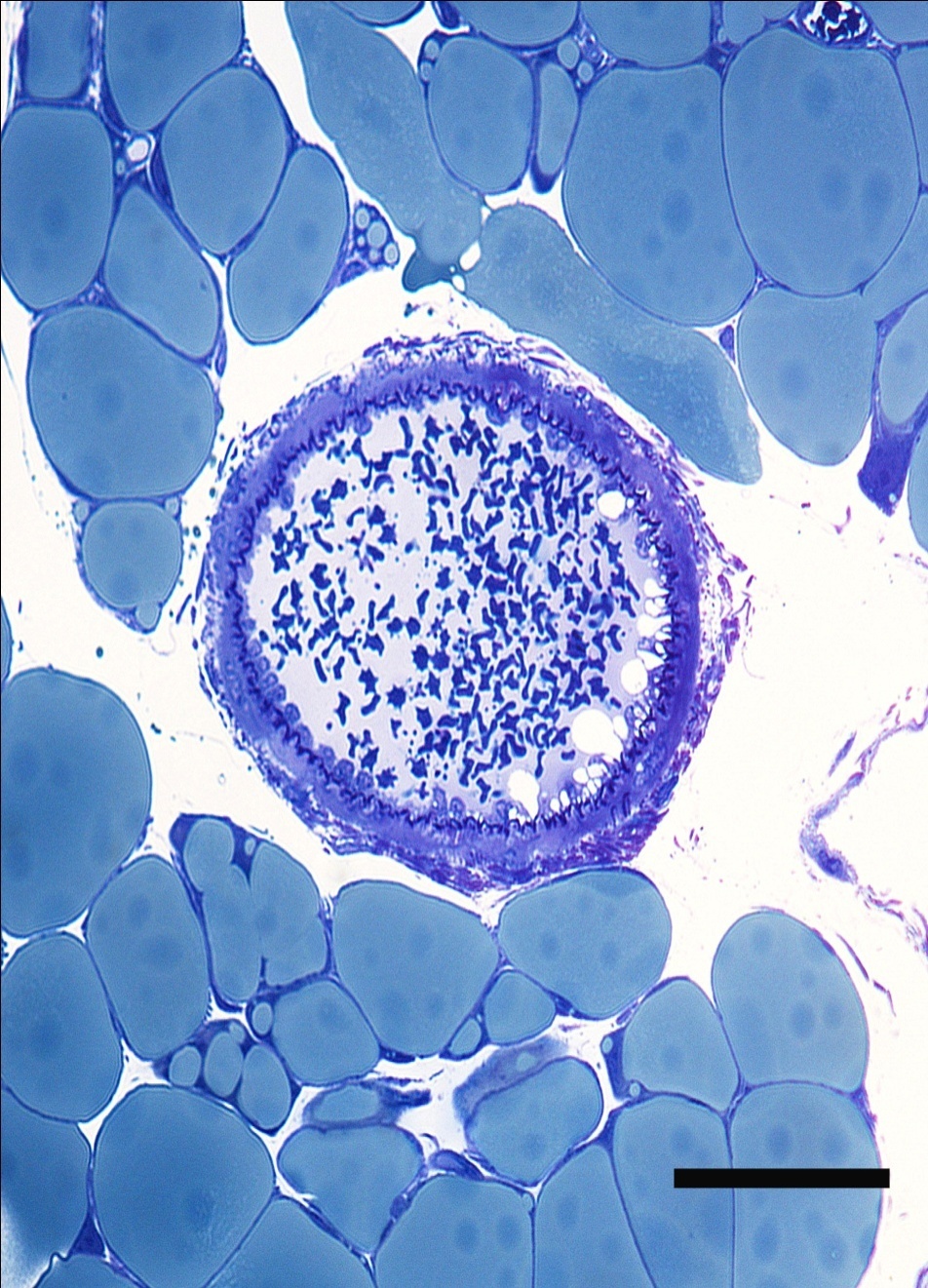 Bu-Cy 
Detaching of endothelial cells 
Cell-cell contacts were disrupted
rounded and frequently blebs
Al-Hashmi et al, 2012
10/28/2014
Chemotherapy & Vascular Toxicity
Cisplatin-based therapy
Testicular cancer patients
Before and after chemotherapy
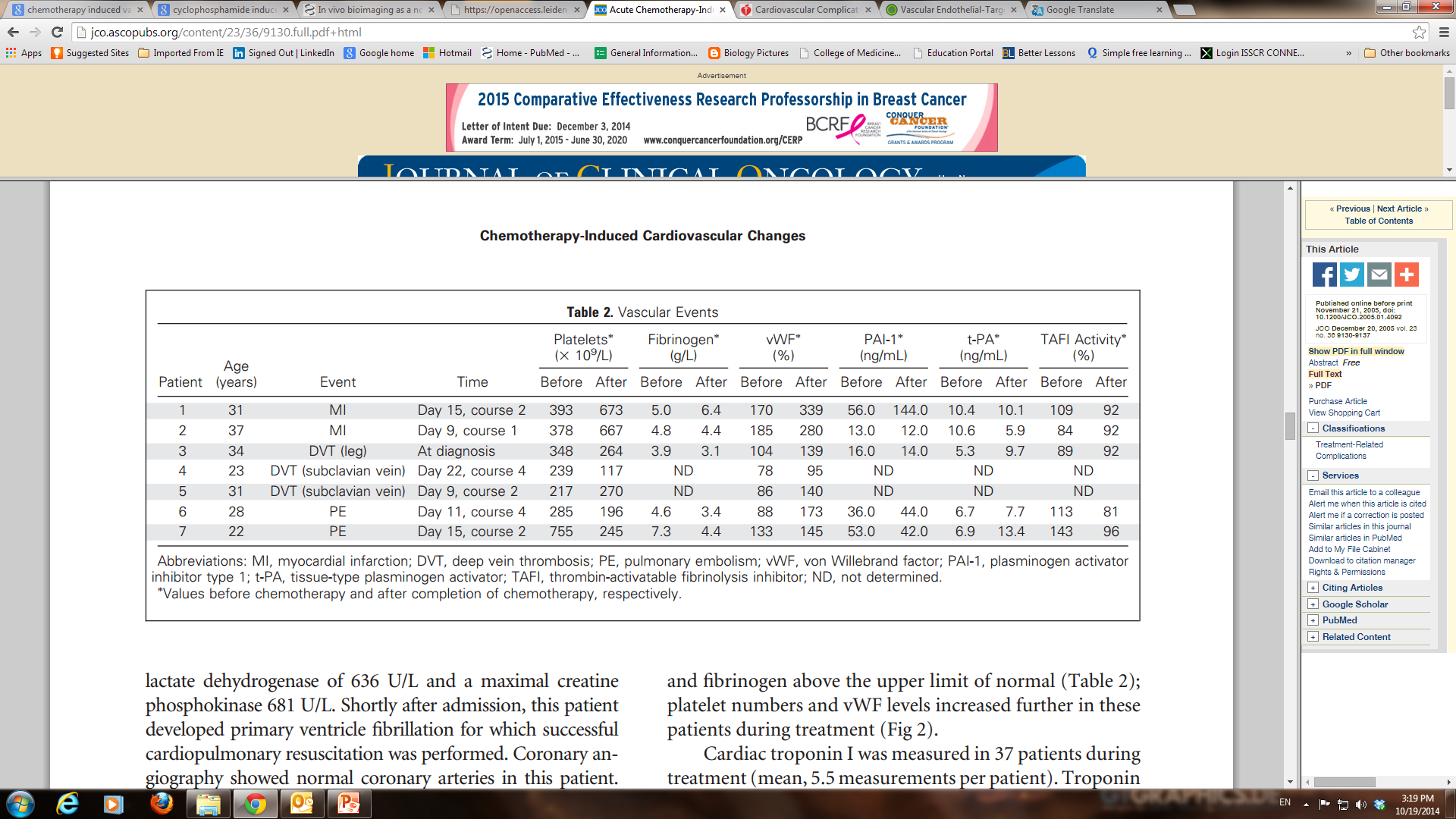 MI, myocardial infarction; DVT, deep vein thrombosis; PE, pulmonary embolism; vWF, von Willebrand factor
Nuver et al, 2005
MSCs and Vascular Repair
MSC Source
Rat BM
Injury induction
Ligation of proximal left coronary artery
MI
MSC infusion
Infarct area (2 x 106)
Outcomes
Expressed muscle and endothelium markers
Improved LV function
Dai et al 2005
MSCs and Vascular Repair
MSC Source
Canine BM
Injury induction
Ameroid constrictor placement
Chronic myocardial ischemia
MSC infusion
Intramyocardial injections (10 x 107)
Outcomes
Improved ejection fraction & vascular density
Increased vascularity 
Improved cardiac function
MSC Differentiation
SMCs & ECs
Silva et al 2005
MSCs and Vascular Repair
MSC Source
Porcine BM
Injury induction
Occlusion followed by reperfusion of the anterior coronary artery
MI
MSC infusion
Intramyocardial injections (20 x 107)
Outcomes
Improved myocardial blood flow
Improved ventricular & late cardiac functions
Enhanced blood vessels maturation 
Reduced endomyocardial apoptosis
Reduced infarct scarring
Schuleri et al 2008
MSCs and Vascular Repair
MSC Source
Porcine BM
Injury induction
Carotid artery cannulation
MI
MSC infusion
Transendocardial injections (10 x 107)
Outcomes
Differentiated into cardiomyocytes and vascular structures
Stimulated endogenous cardiac stem cells proliferation and differentiation
Stimulated cardiomyocyte replication
Reduced infarct size
Hatzistergos et al 2010
MSCs and Vascular Repair
MSC Source
C57Bl/6 mice BM
Express GSK-3 
Injury induction
Carotid artery ligation
MI
MSC infusion
Border zone of MI (1.5x 105)
Outcomes
GSK-3 increased MSCs survival
GSK-3  -MSCs induced cardiomyocyte differentiation and angiogenesis
GSK-3 –MSCs increased capillary density
GSK-3 –MSCs upregulated paracrine factors (VEGF-A)
Cho et al 2011
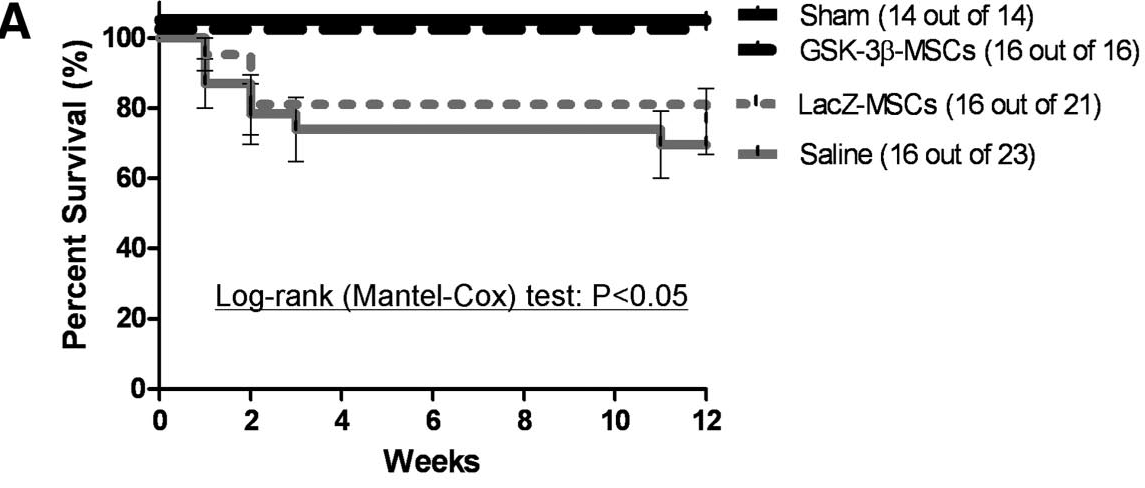 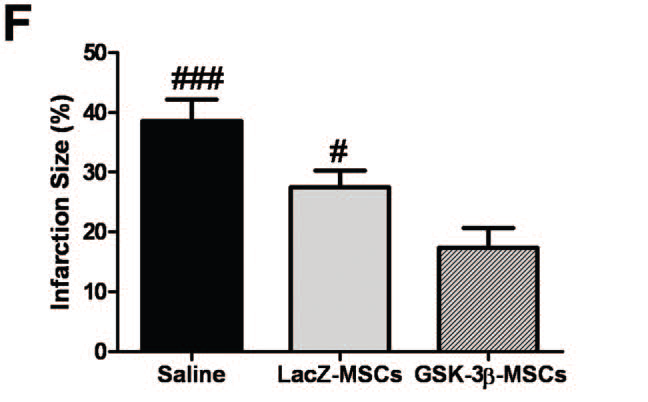 Cho et al 2011
MSCs and Vascular Repair
MSC Source
C57Bl/6 mice BM
Injury induction
Removal of endothelium with a flexible wire
Carotid artery injury
MSC infusion
IV injection (1 x 105)
Outcomes
Differentiated into neo-ECs in the injury
Contributed to vascular remodeling
Expressed different markers
Formed the tube-like structure
Li et al 2013
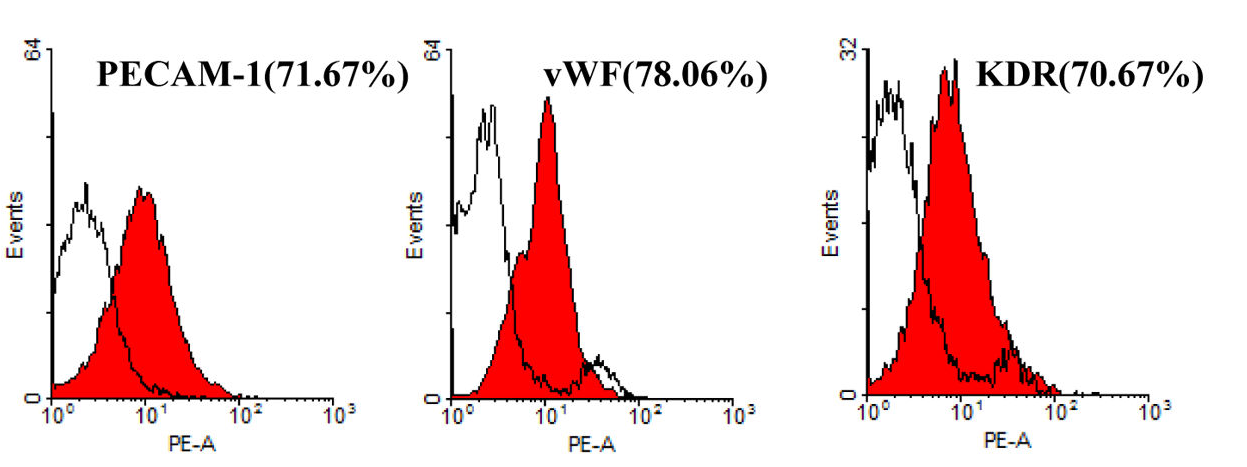 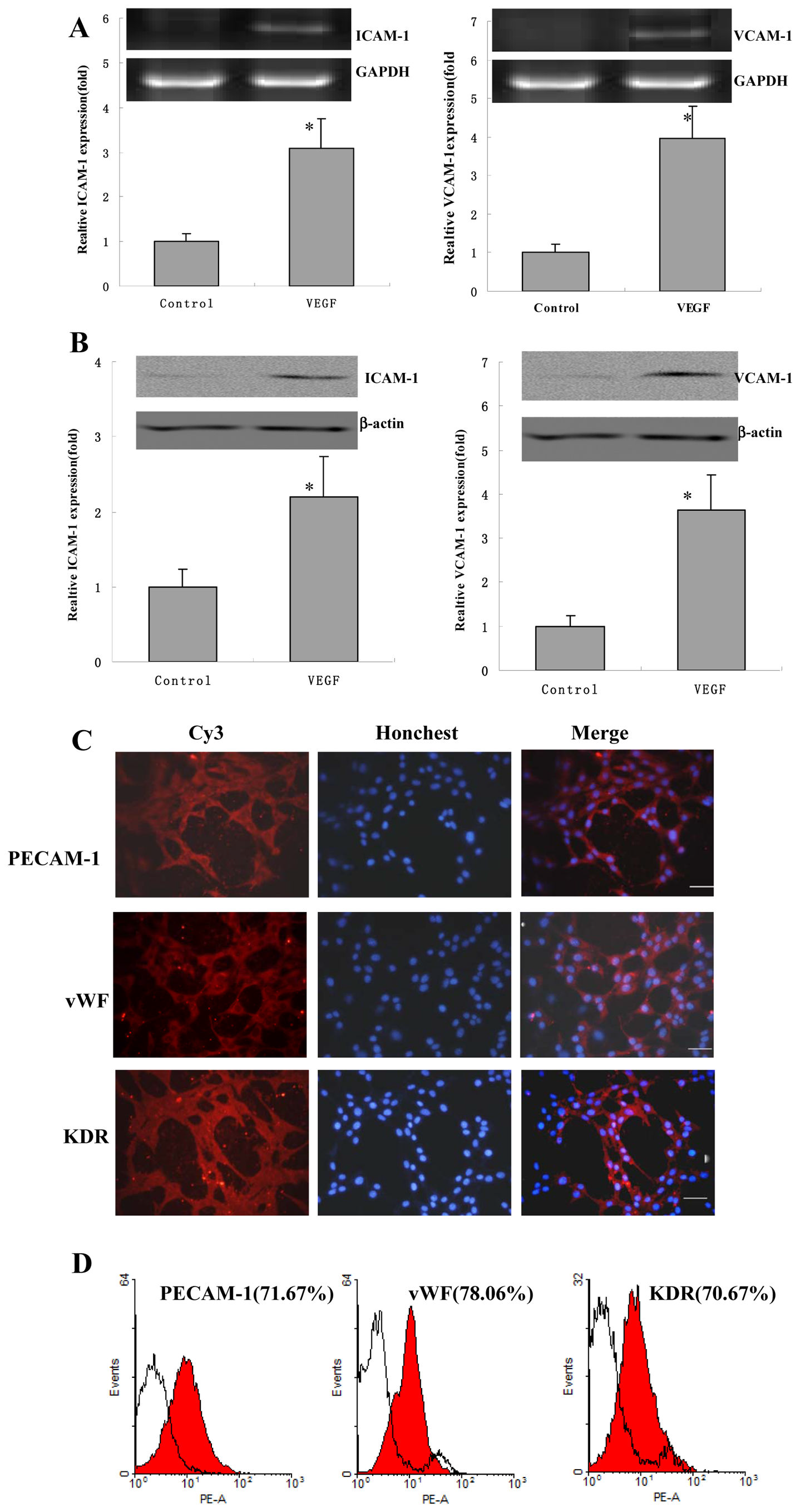 Li et al 2013
MSCs in clinical practice (Meta Analysis)
Searched databases
PubMed, OVID, EMBASE, the Cochrane Library, and ClinicalTrials.gov
Outcome
Improved LVEF in patients
Efficacy of Cells in transplantation influenced by
Source of cells
Route of infusion
Type of injury
BMCs & MSCs infusion is a safe and effective therapy to improve vascular repair
Xiao et al 2014; Xu et al 2014; Tian et al 2014
Precautions
Intra-myocardial calcification
Vascular calcification 
Increase aortic stiffness
Systolic hypertension
Transient improvement
Unregulated differentiation
Liao et al 2012; Dai et al 2005
Prospective
MSC therapy under intensive investigation
Establish clinical relevant vascular injury models
Sources & doses
Timing
 Protocols
Collaboration
Type of disease
Data sharing
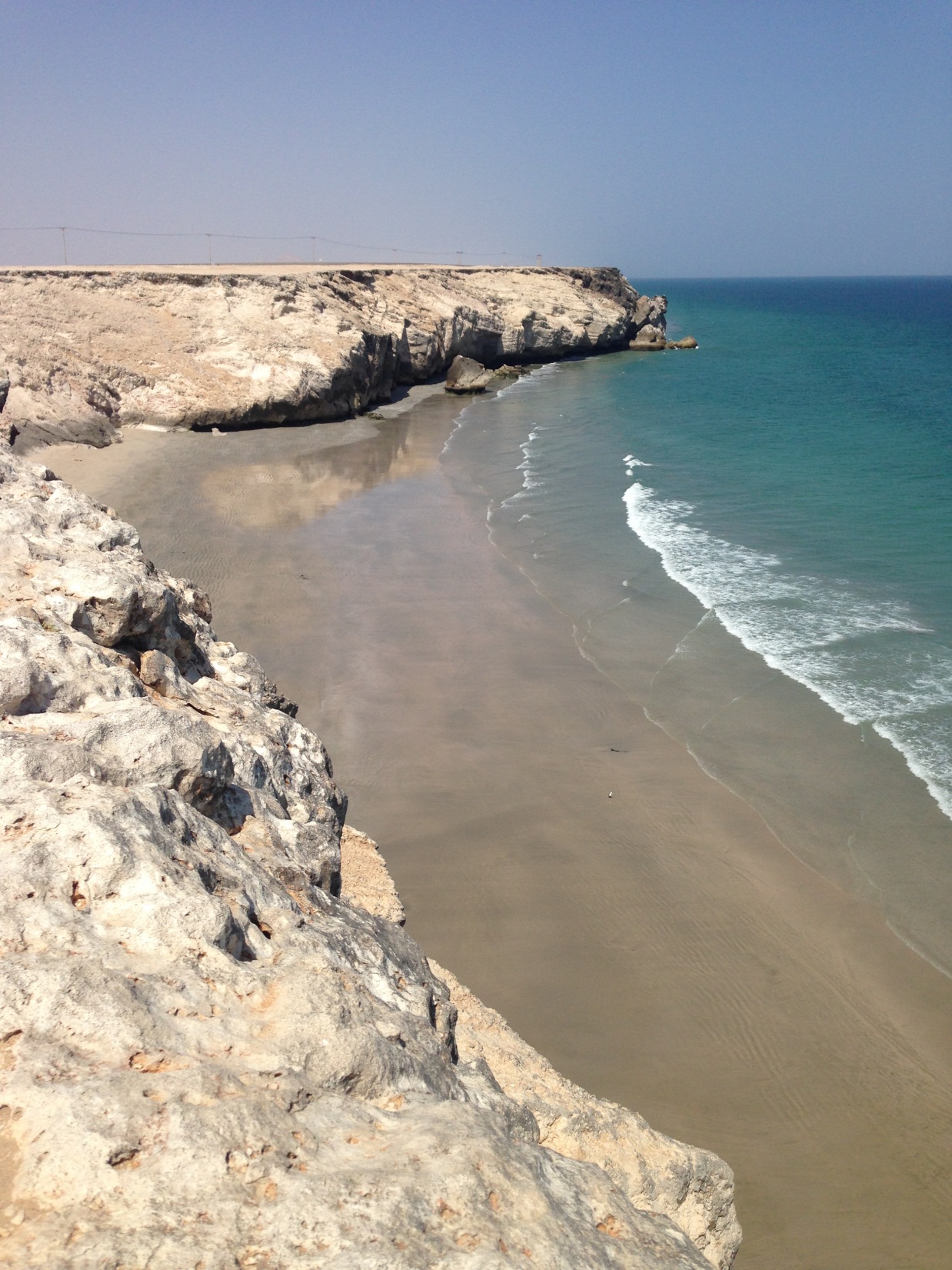 Thanks
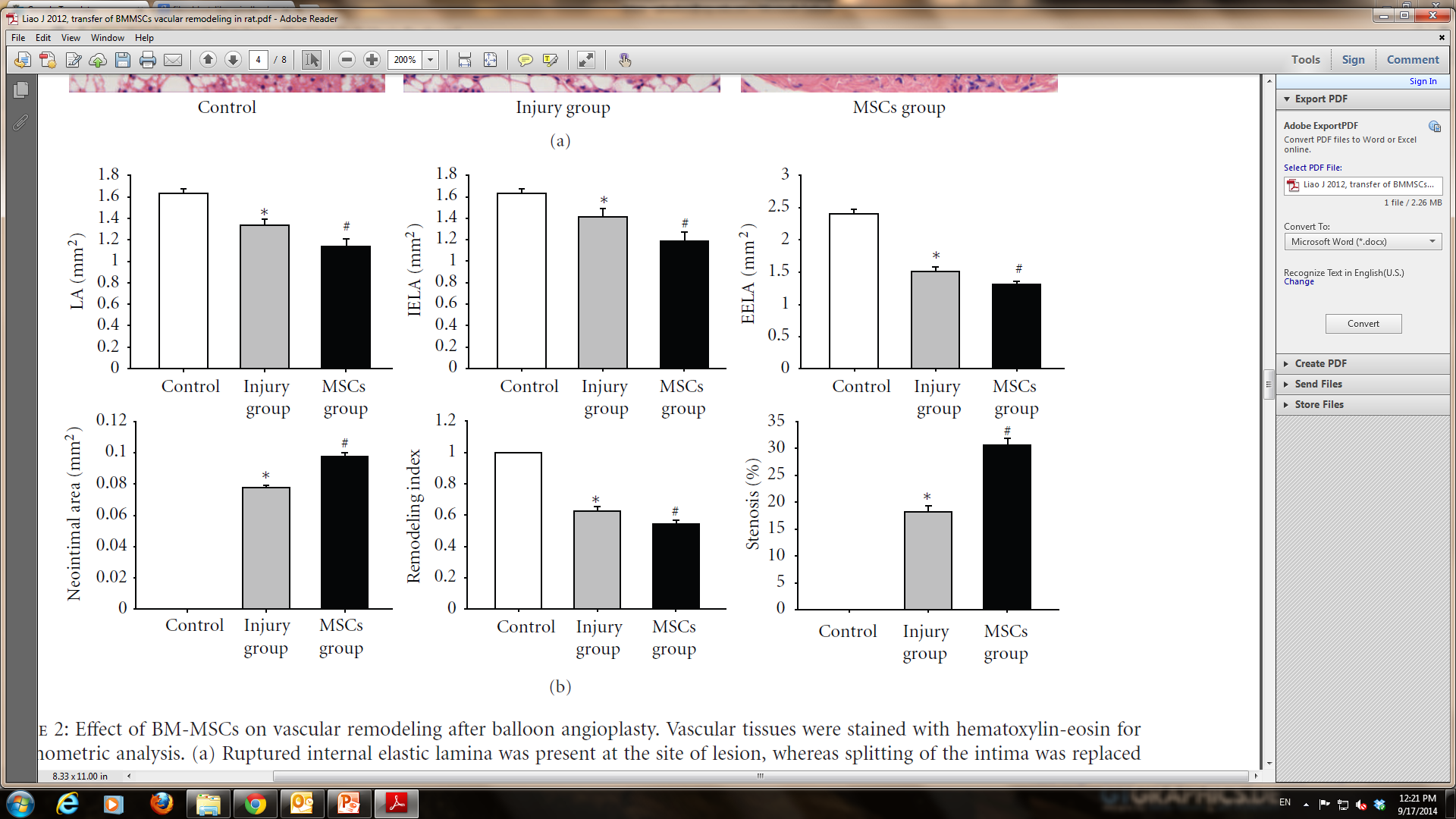 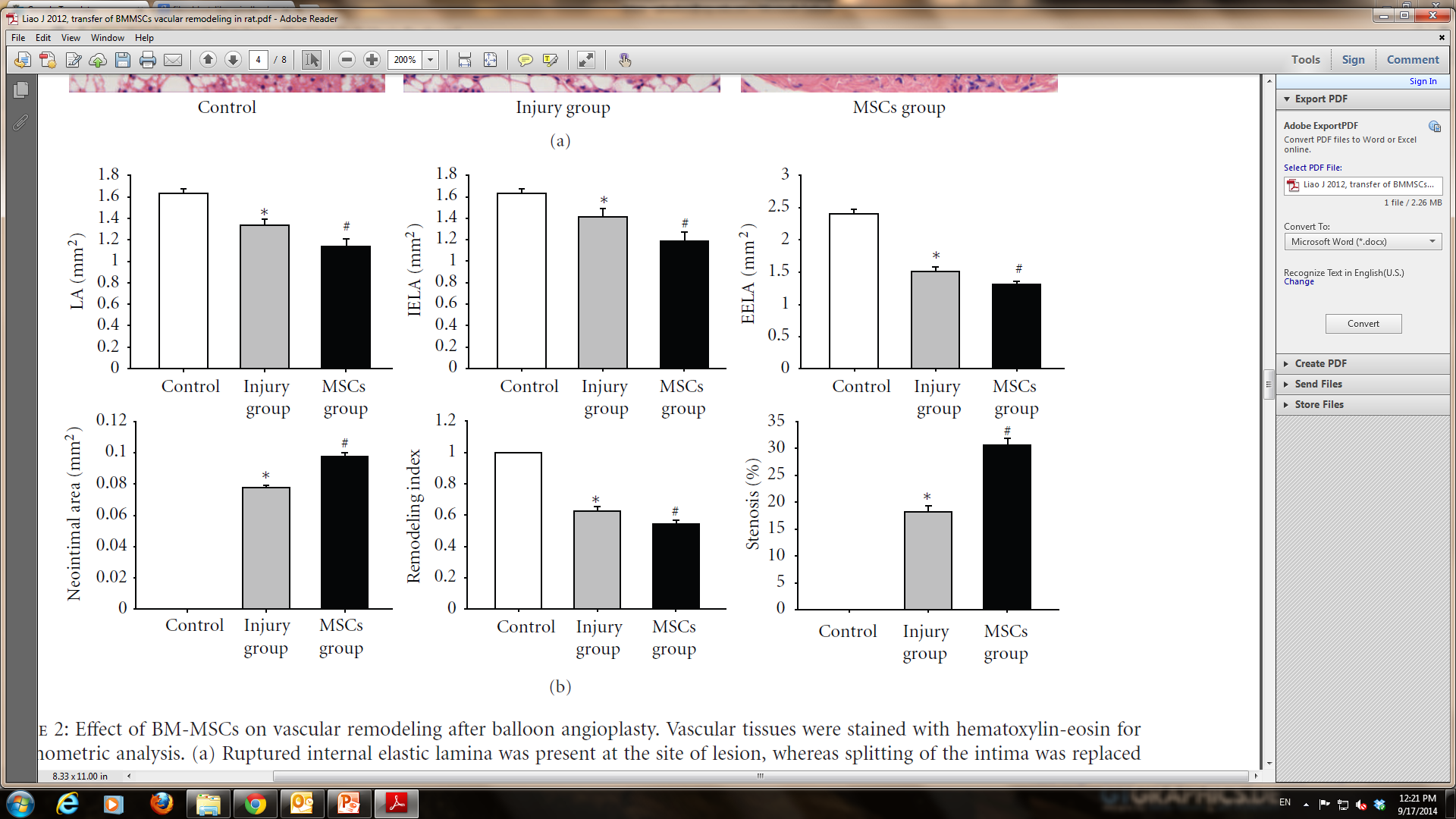 Liao et al 2012
MSCs in clinical practice
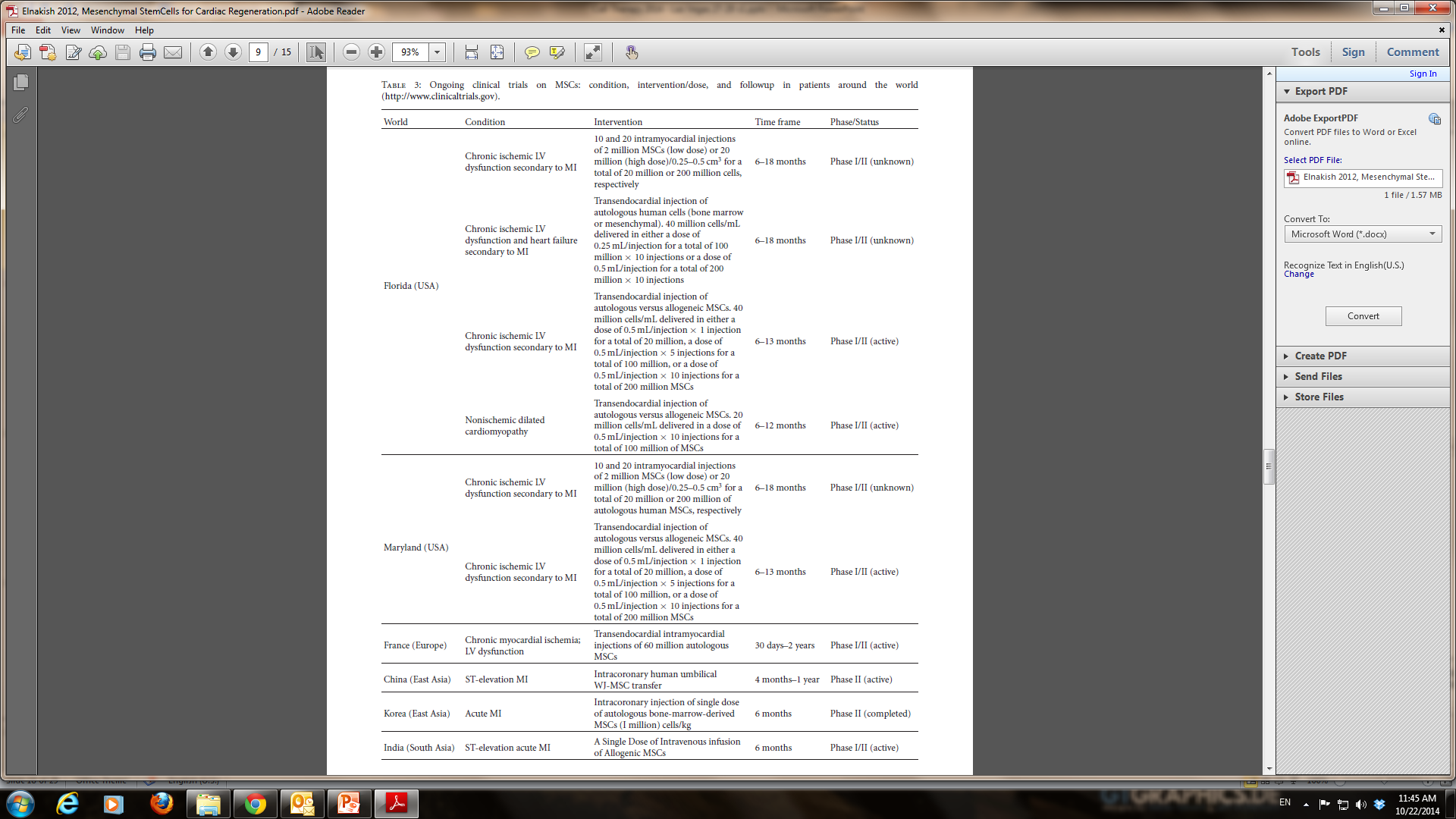 Elnakish et al 2012
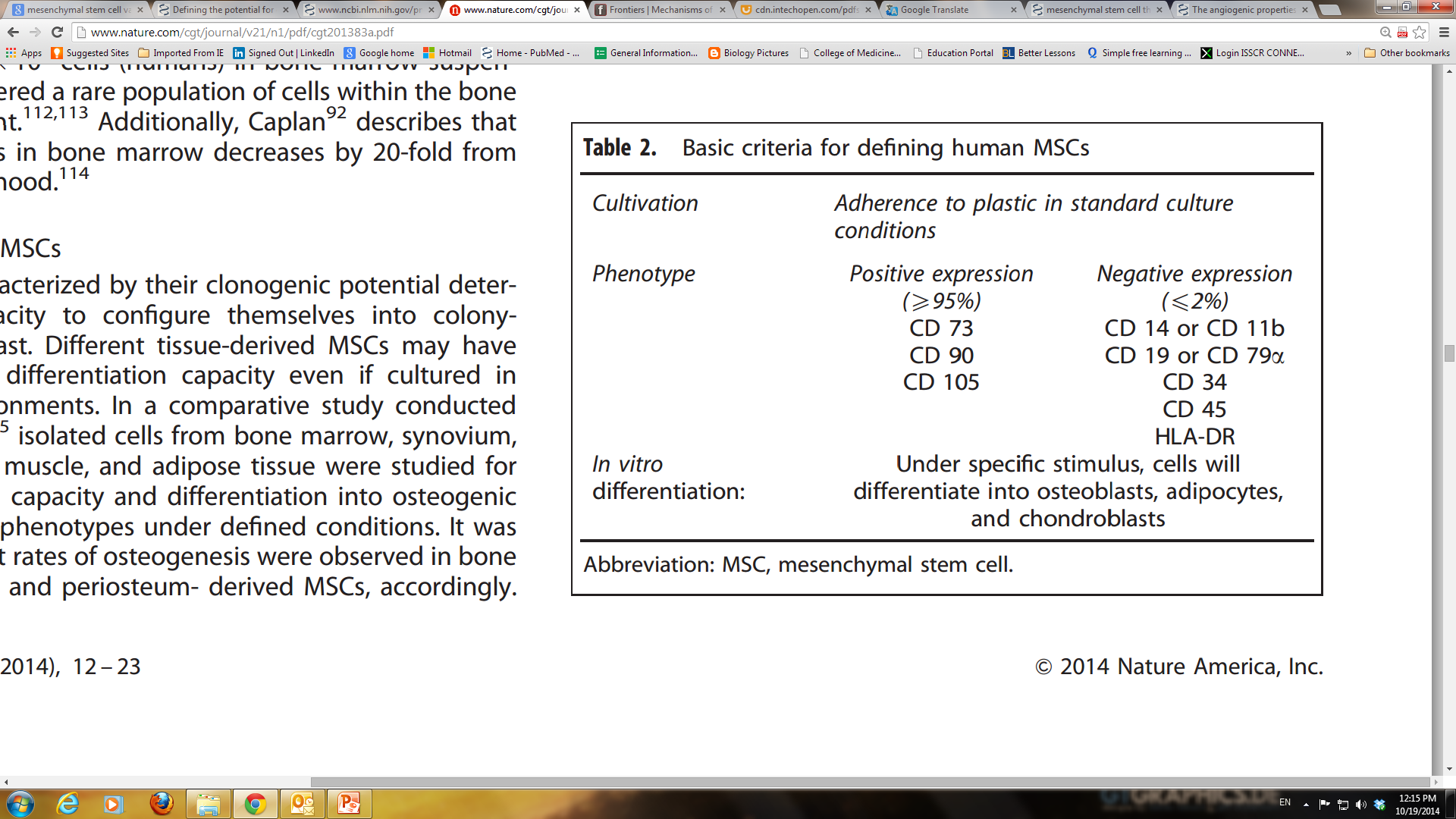 Cancer Gene Therapy (2014), 12 – 23